在宅介護でお悩みの方への安心サポート♪
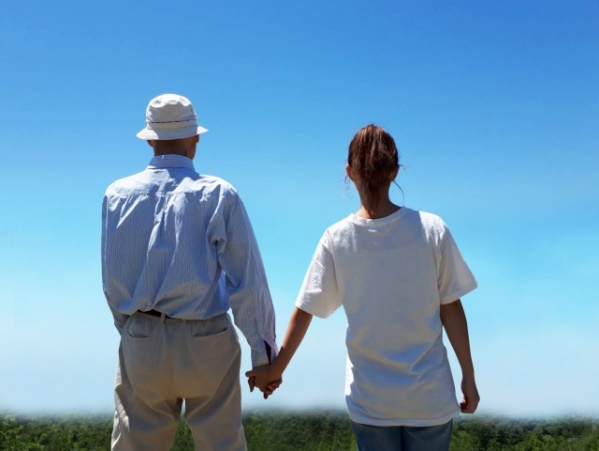 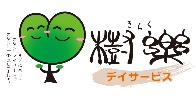 お泊りデイサービスのご案内
24時間営業なのでいつでもご利用できます！
在宅生活への不安や緊急時に備えて宿泊サービスをご利用いただいております。多様なニーズに出来得る対応しております。
樹楽が選ばれる３つの理由
①手厚いサポートで充実したサービスを提供
　小規模のデイサービスなので通常規模や大規模の事業所よりも利用者様と接する時間が長くコミュニケーションが密に取れます。
そのため穏やかにストレスなくお過ごしいただける空間が樹楽　にはございます。
　
②通い慣れた施設でお泊りサービスを提供
　樹楽では、日中・夜間と顔なじみのスタッフが対応しております。
　また、利用環境が変わらないので、ストレスなく安心してご利用いただけます。
　「いざ」という時や「1泊2日だけ・・・」など柔軟にご利用いただけることも特徴です。

③ＩＡＤＬの維持・向上に向けた生活リハビリの実施
  食事の配膳・下膳や洗濯物をたたむ・机拭き、掃除など  残存機能の維持に努めております。
　その他、機能訓練（脳トレ、軽体操、嚥下体操）を実施しております。
～ご家族様のお声～
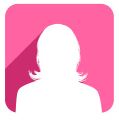 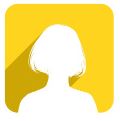 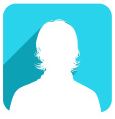 ご家族B様
ご家族C様
ご家族A様
週末や遠方に用事があるときに宿泊サービスを利用してます。定期的にデイサービスを利用しているので安心です。
元々、週１日のご利用でしたが、白内障の手術で2週間だけ家を空けないといけなかった。そのときに樹楽さんの宿泊サービスを利用しました。又、宿泊サービスも安価な値段だったので経済的にも助かりました。
それからは用事があればお泊りサービスを利用するようにしております。
樹楽を利用しているときが
唯一の休息時間です。
(週2日利用頂いている方）
＝お気軽にお問合せ下さい＝
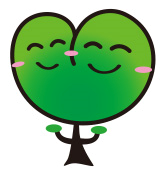 樹楽
住所：○○市
TEL：00⁻0000⁻0000
FAX：00⁻0000⁻0000
担当：